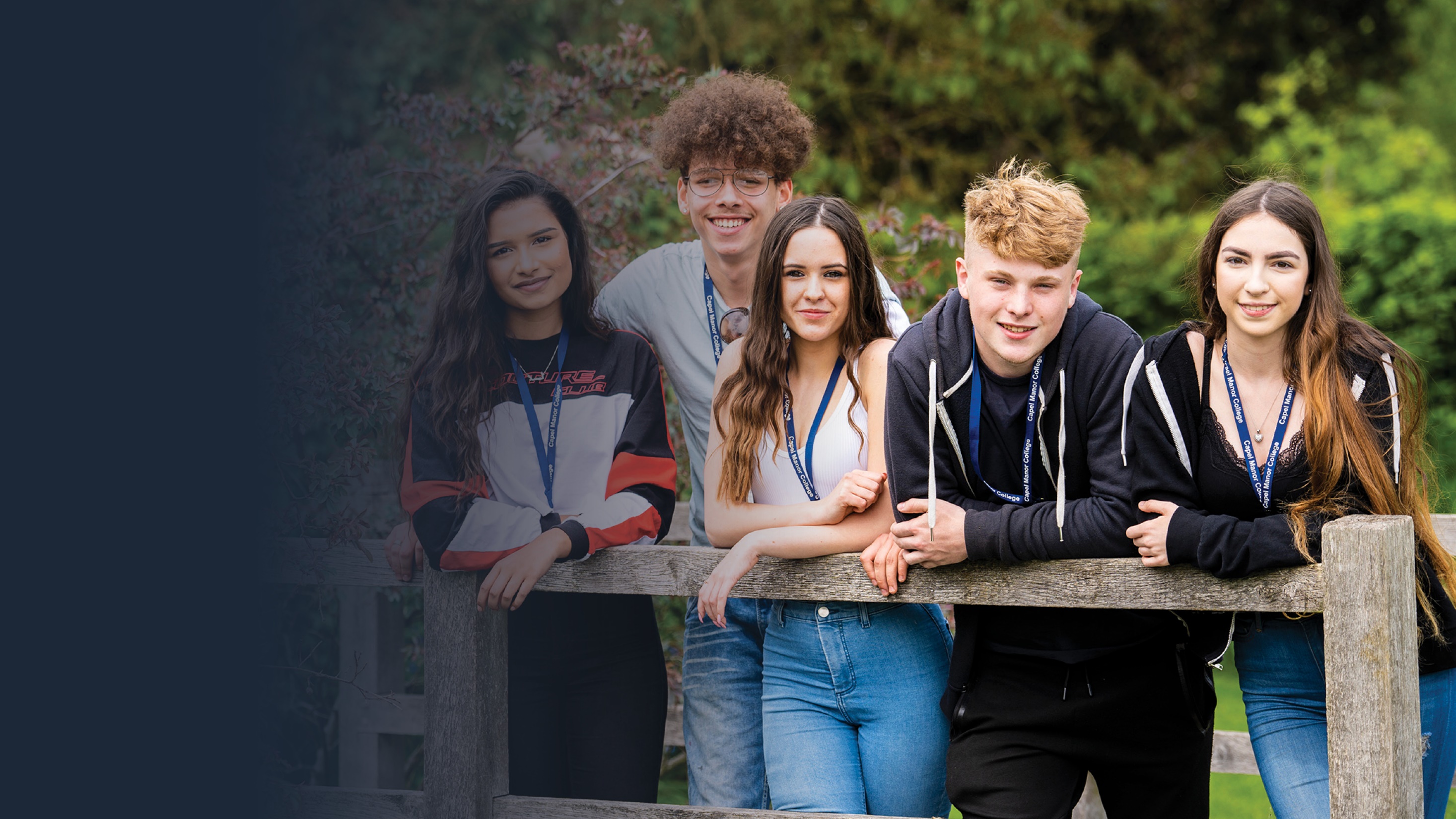 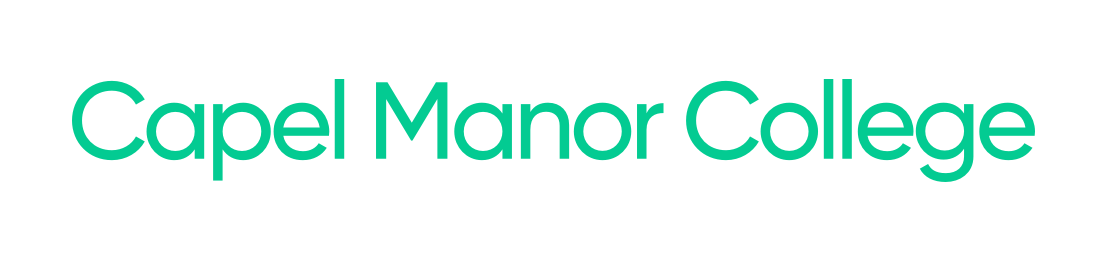 Elimination of Violence Against WomentAwareness Day
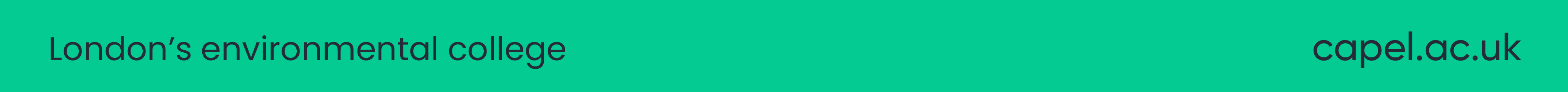 Please read to class before beginning presentation
This activity will cover important topics which require a mature and sensitive approach to discussing them.

Some of us might find these upsetting which is a natural response to feel.

If you see this symbol on a slide it is a Content Warning for the information to follow.

During this lesson or after this lesson you can access support from:
using your time out pass, or asking your teacher for some time out
accessing student services
speaking to your form tutor or Student Support.
speaking to one of the Safeguarding Team
outside agencies such as Childline, Young Minds, Kooth
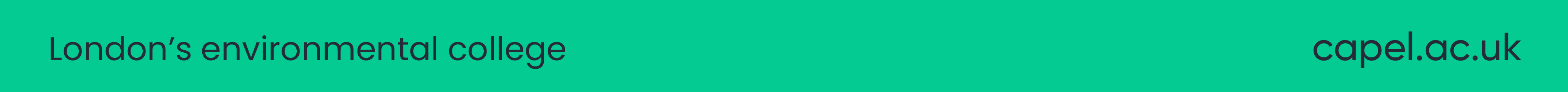 Table of contents
01
02
Introduction
Capmaigns
To explain the importance of campaigsn against violence against women
To idneify what ‘violence’ against women means
03
04
The media
Investigation
To critique media content and literature in terms of representation of women
To invesgtigate opinions on violence against women
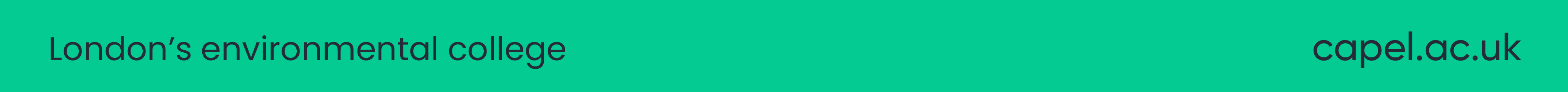 ‘Violence against women is perhaps the most shameful human rights violation, and it is perhaps the most pervasive. It knows no boundaries of geography, culture or wealth. As long as it continues, we cannot claim to be making real progress towards equality, development and peace.’
—Kofi Annan, UN Secretary General
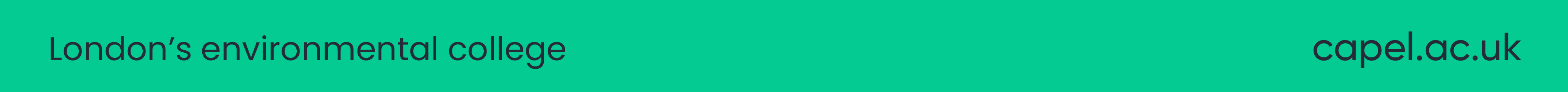 What is Violence against women?
All human rights issues affect women. However, women also suffer specific denial of their human rights because of their gender. The experience or threat of violence affects the lives of millions of women everywhere, cutting across boundaries of age, wealth, race, religion, sexual identity and culture. Domestic violence affects one in four women in the UK.
Despite its pervasiveness this violence is not ‘natural’ or ‘inevitable’. It is an expression of historical and cultural values and patriarchal structures – women across all societies experience role stereotyping, discrimination and violence. Under international law, states must ensure the protection of human rights of all people, without discrimination. But although progress has been made, there is still a long way to go to bring about the eradication of violence against women in the UK and across the world.
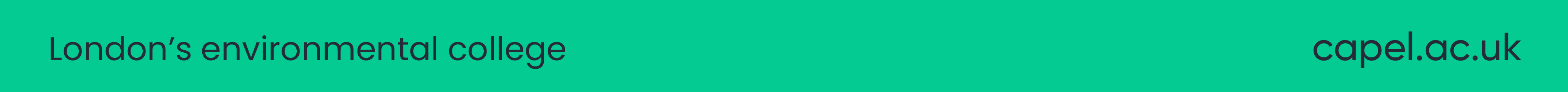 The Statistics
1 in 4 women
18,000 Women
11% of women
Experiece domestic abuse in their lifetime (globally)
Were killed in 2020 (most by a partner or family member) - Globally
In Europe have experiecned some kind of sexual violence
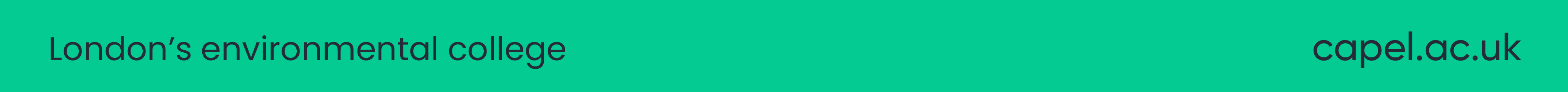 RESEPECT - 7 Strategies to prevent violence against women
RESPECT women outlines steps for a public health and human rights approach to scaling up prevention of violence against women programming. It builds on the evidence compiled in the UN Prevention of Violence Against Women Framework (2015) and in additional systematic reviews.
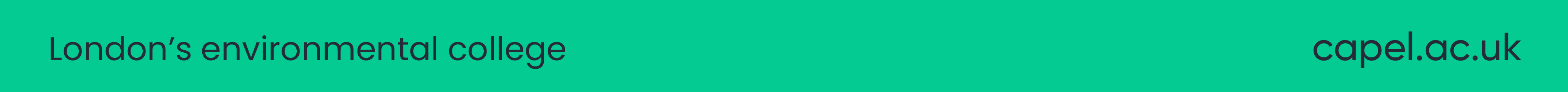 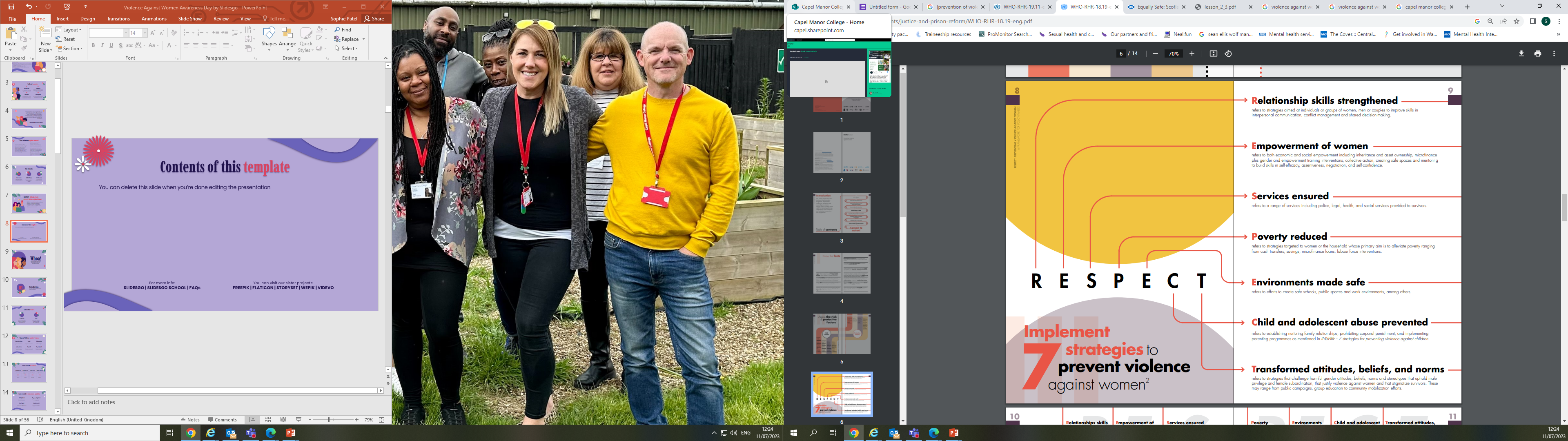 Contents of this template
You can delete this slide when you’re done editing the presentation
For more info:SLIDESGO | SLIDESGO SCHOOL | FAQs
You can visit our sister projects:FREEPIK | FLATICON | STORYSET | WEPIK | VIDEVO
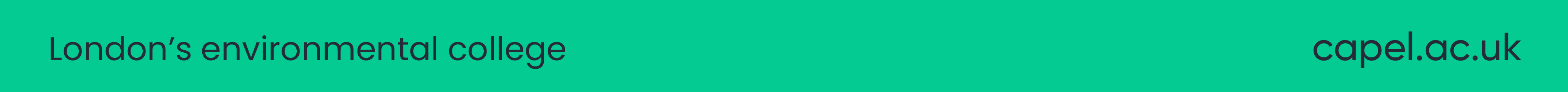 RESPECT
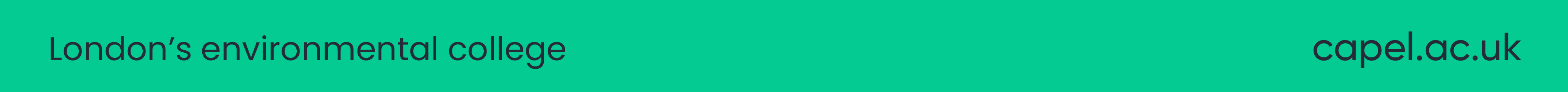 Watch this video
As you watch the video think:
1) What does the news reporter suggest is the normal approach towards violence?
Can you think of any examples of this?
2) What does Horne suggest needs to be the alternative approach?
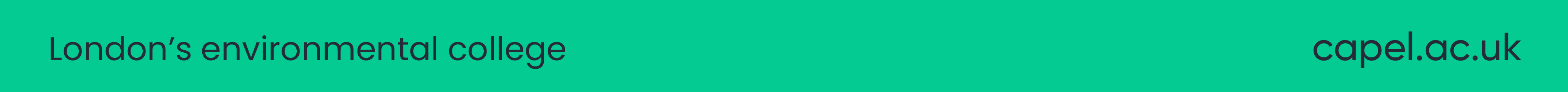 Individual Task
Over to you! Complete the worksheet on Violence against Women
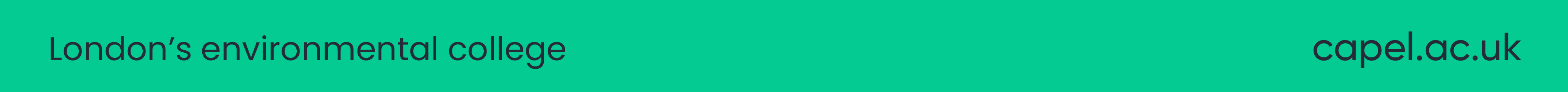 Contact Information
Women’s Aid 
24 Hour Freephone National Domestic Violence helplines: England: 0808 2000 247 www.womensaid.org.uk 
Northern Ireland: 0800 917 1414 www.niwaf.org 
Scotland: 0800 027 1234 www.scottishwomensaid.org.uk 
Wales: 0808 8010 800 www.welshwomensaids.org
ChildLine Free 
24 hour helpline: 0800 1
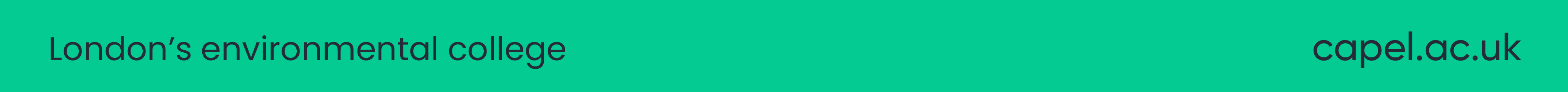 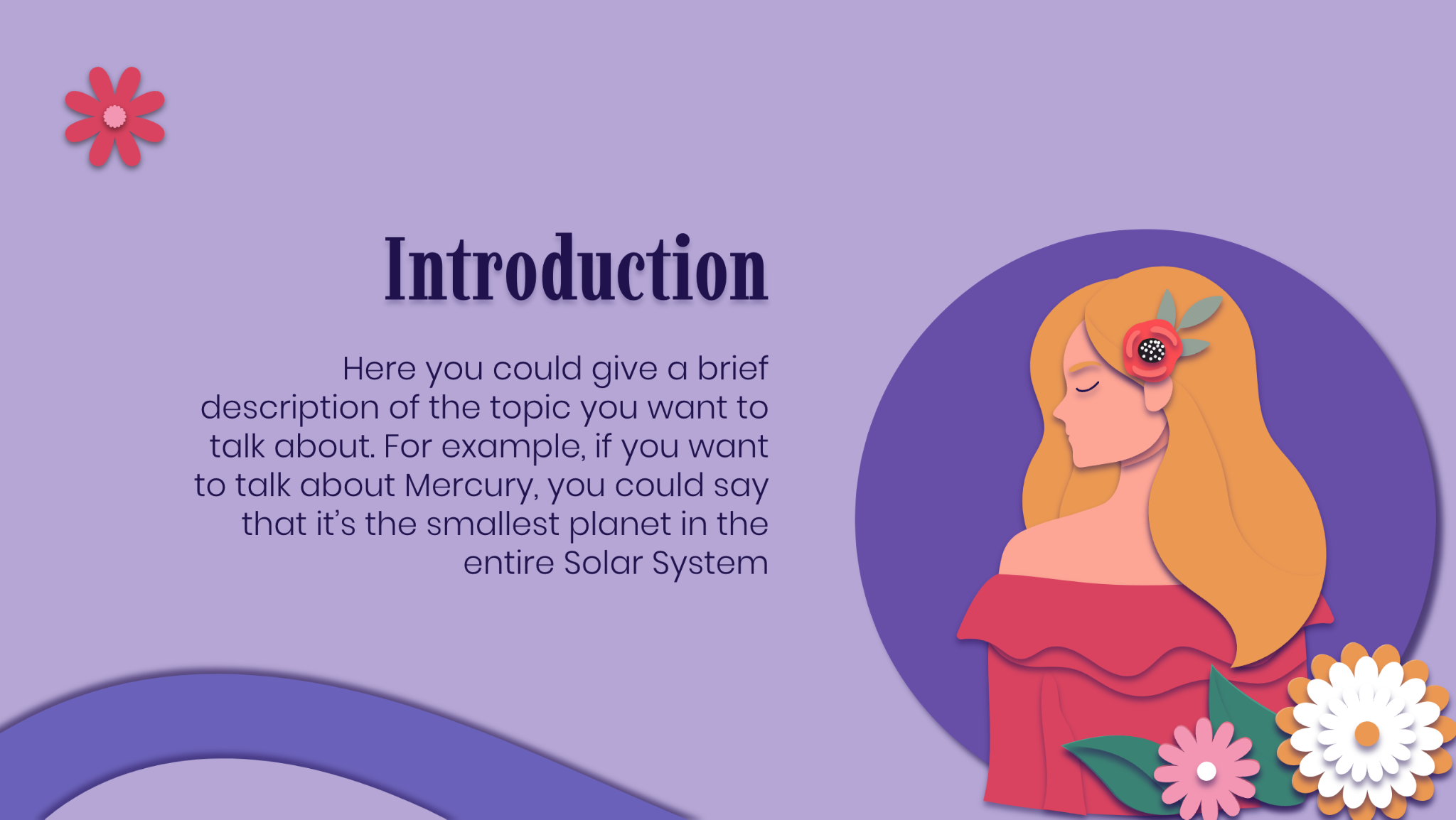 Thank You!
Protect yourself – break the cycle of abuse. Stop the cycle of violence now. Find courage to break the silence. Our future shouldn't include domestic violence
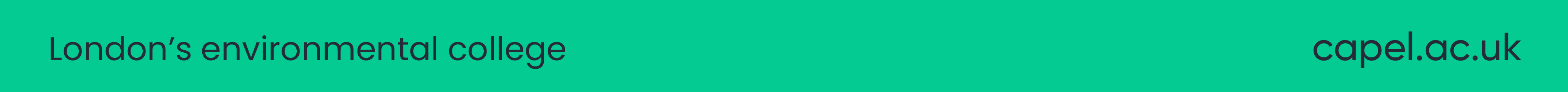 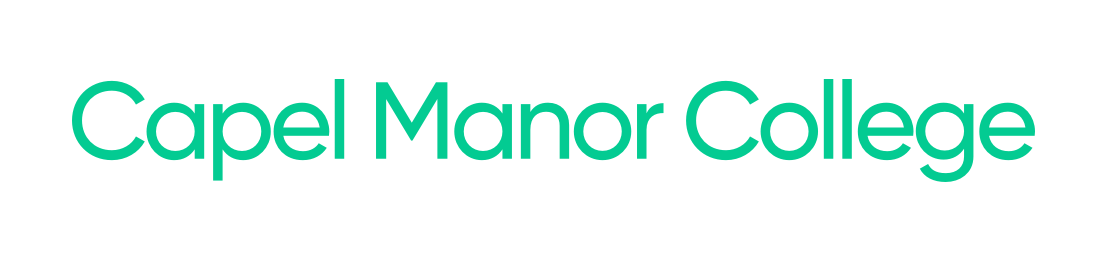